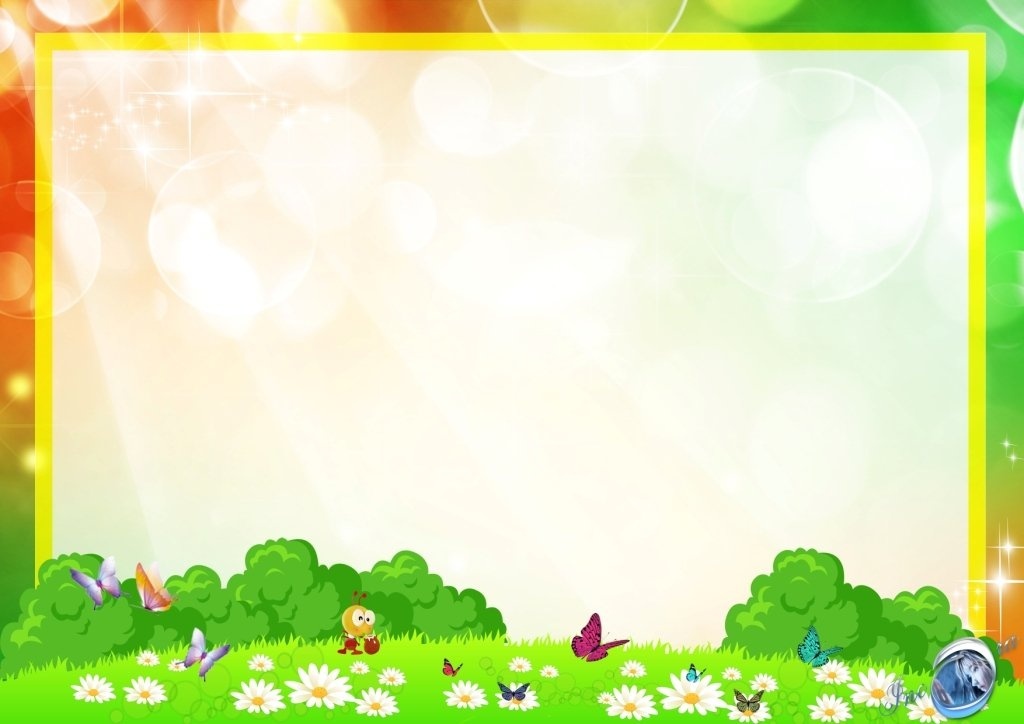 Підсумкове контрольне заняття в 3-4 класі.


                              Підготувала Павленко М.І.   
                                                              2018 р.
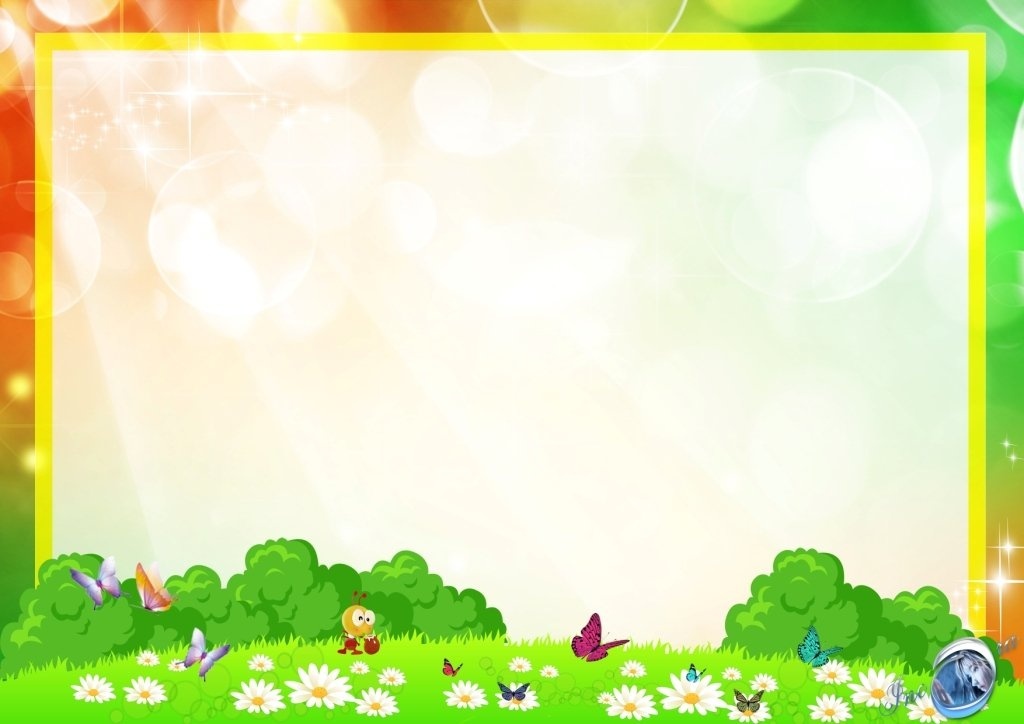 По вертикалі прочитай назву казки та пригадай її
7
9
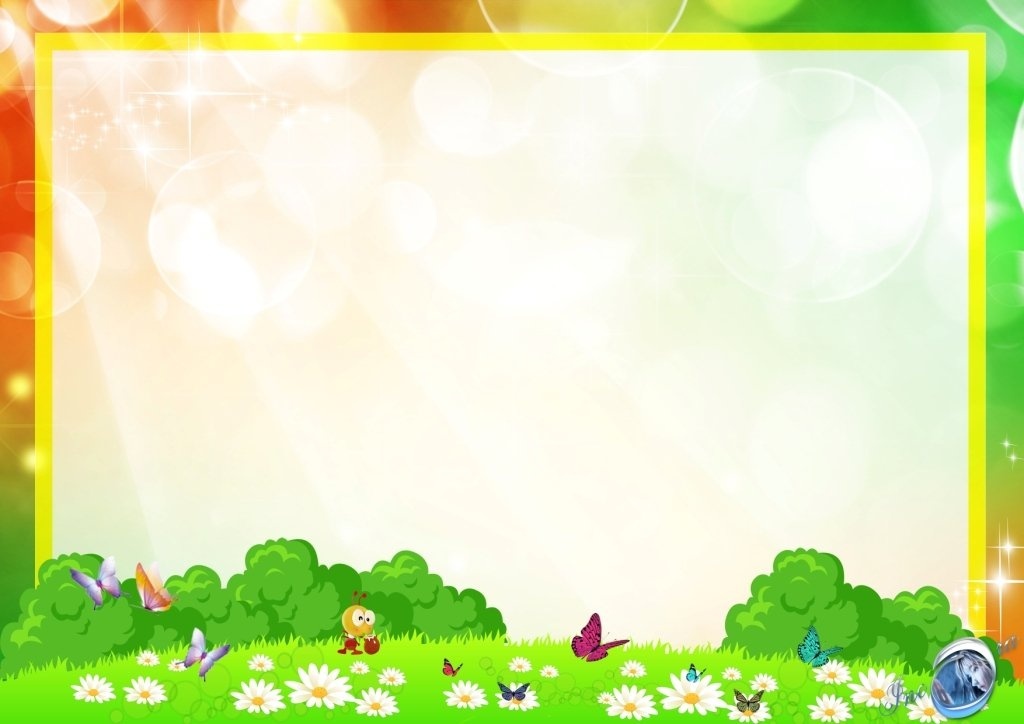 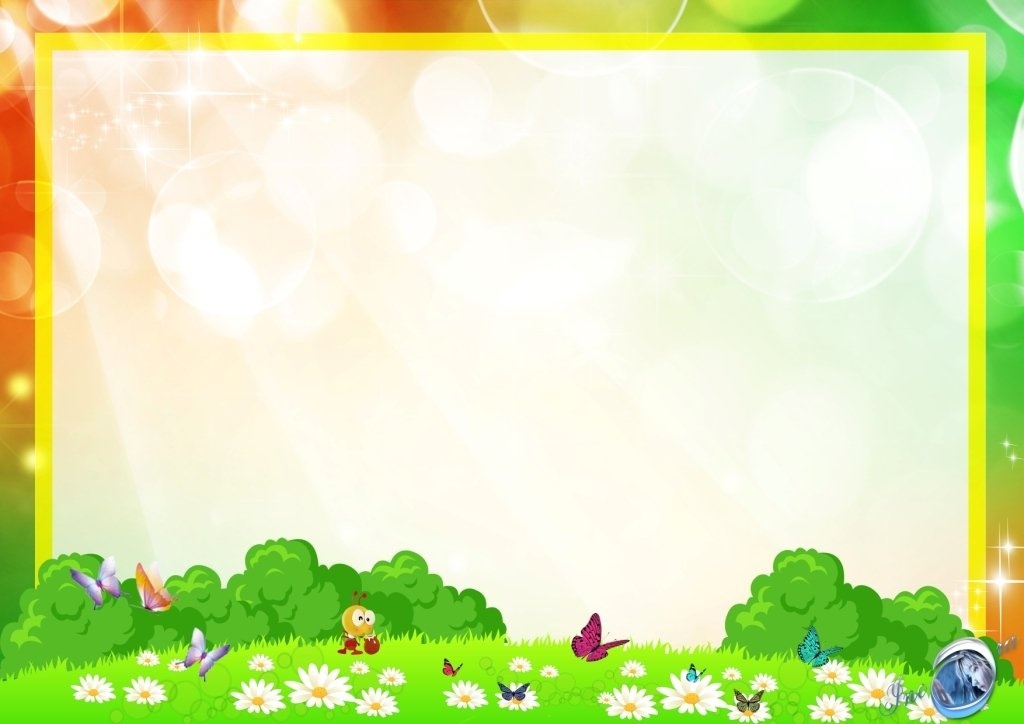 Будова рослини
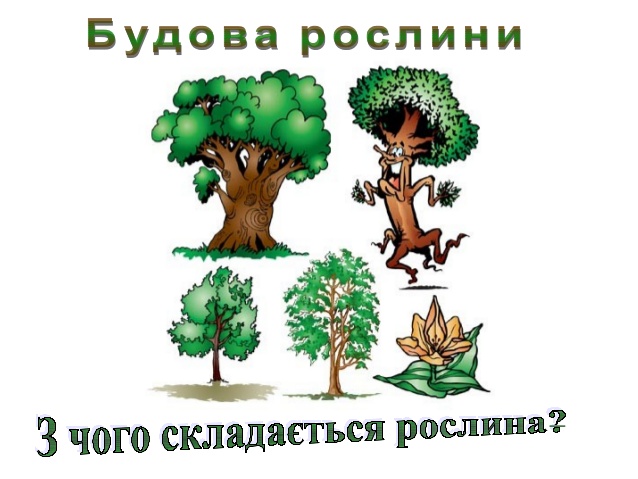 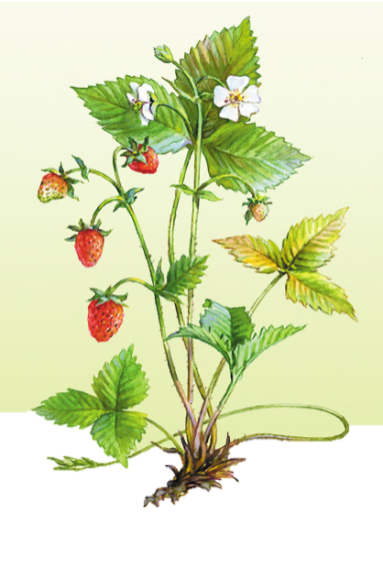 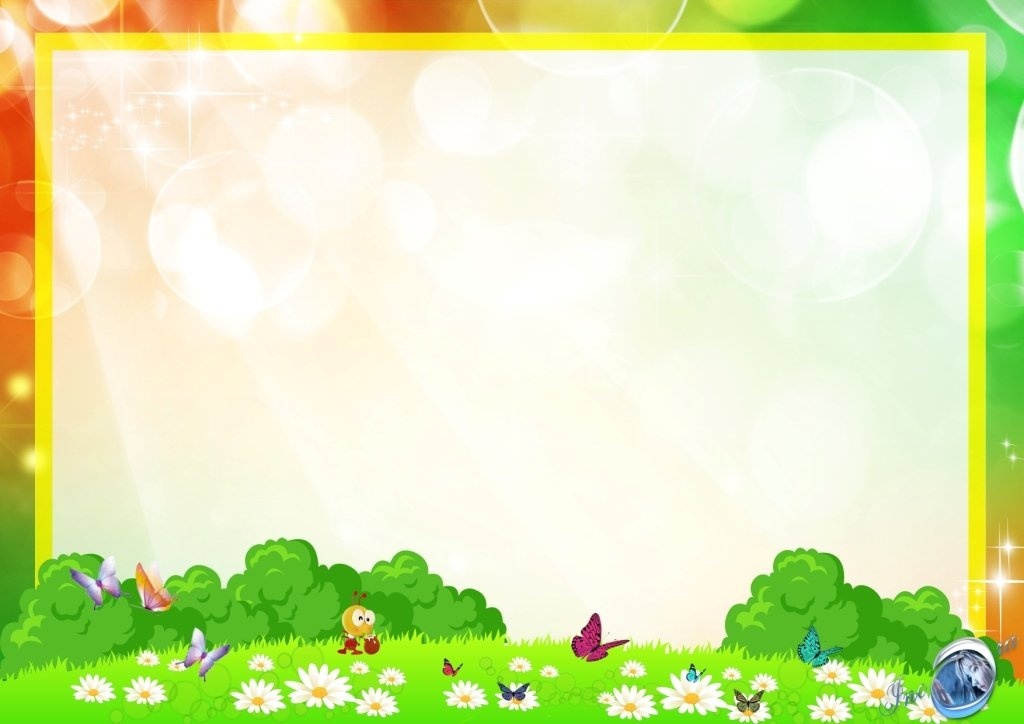 Будова рослини
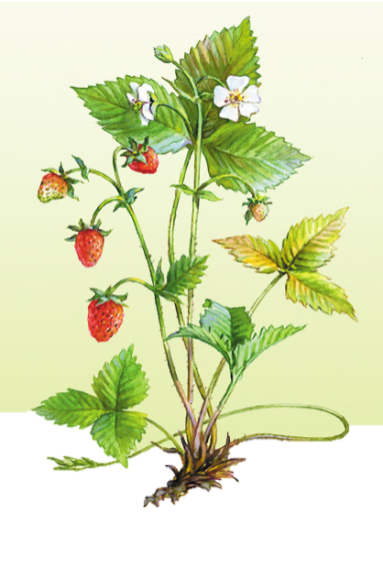 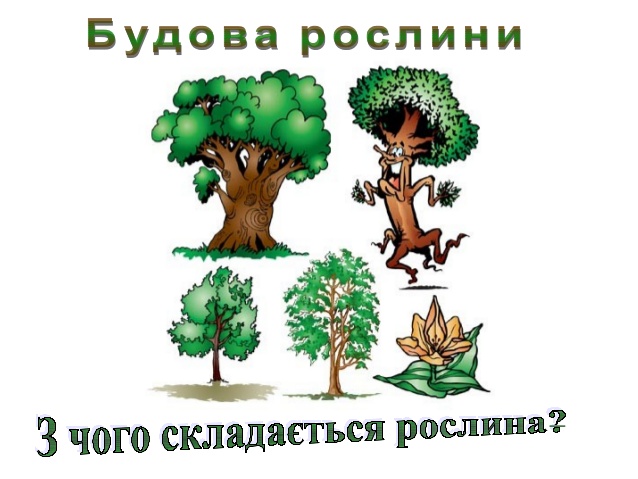 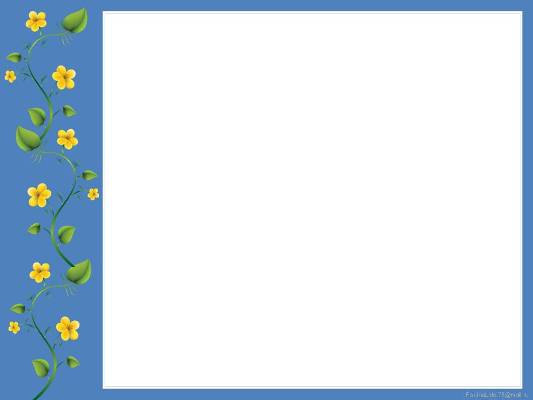 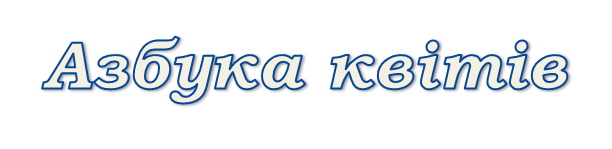 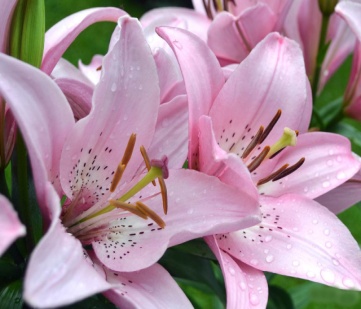 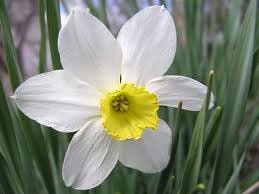 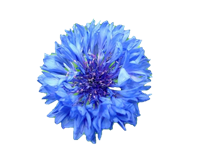 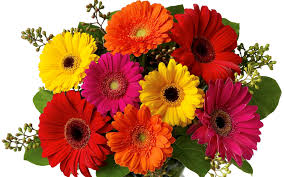 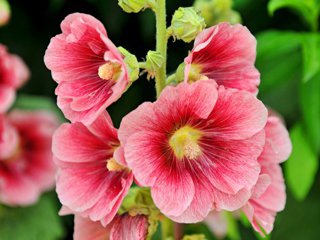 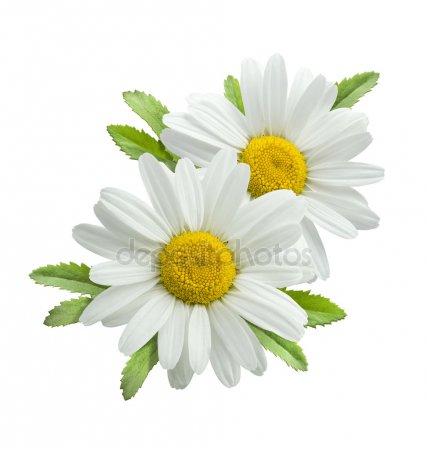 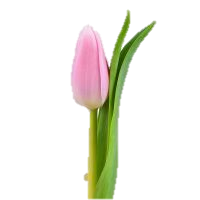 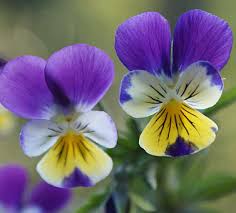 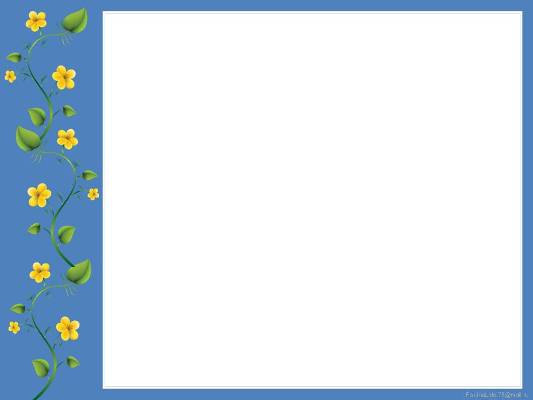 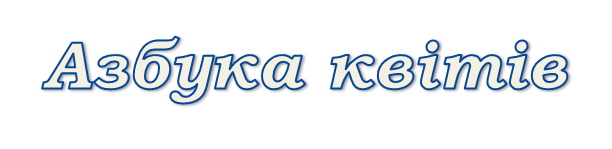 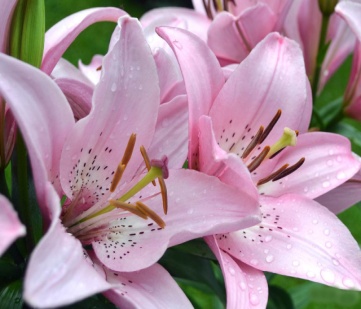 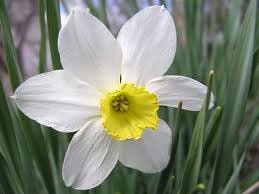 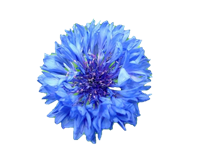 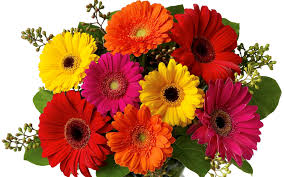 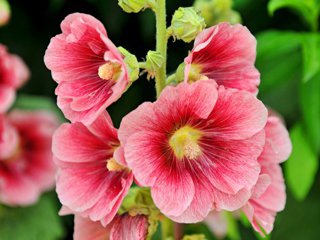 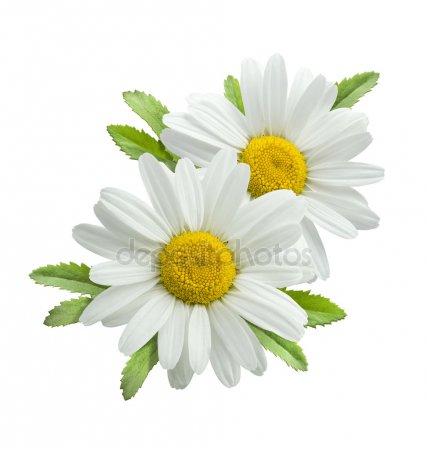 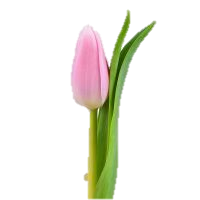 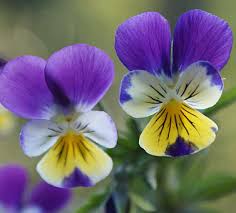 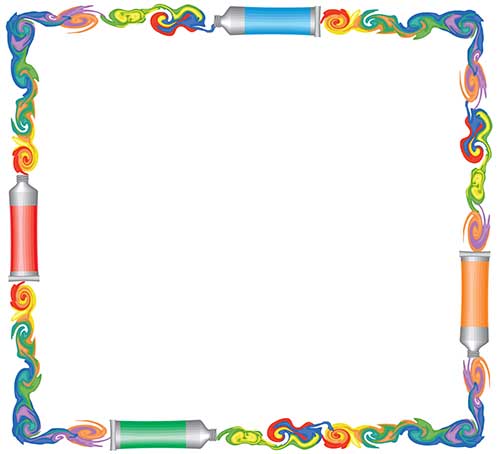 Загадки про знаки
1. Маленька, менша від мачини,
Ні з ким не стану на борню,
А при читанні, коли треба,
Й людині мову зупиню.
4.Я мінус в математиці,
А хто я є в граматиці?
5.Що за знак – стрункий, мов спис,
Він над крапкою завис,
Спонука до поклику.
Хто ж бо він?
2.Злита з хвостиком ця крапка,
Невелика, власне, лапка.
Робить паузу, всім знайома.
Як вона зоветься?
3. Він після речення, цитати,
Вмостився схожий на гачок,
Всіх нас примушує питати,
А сам ні пари з вуст -  мовчок!
6.Я такий же, як знак розділовий,
І відомий шкільній дітворі,
Та в словах української мови
Я пишусь не внизу, а вгорі.
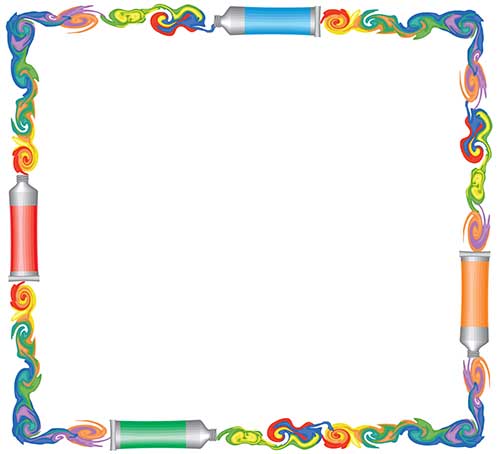 Загадки про знаки
1. Маленька, менша від мачини,
Ні з ким не стану на борню,
А при читанні, коли треба,
Й людині мову зупиню.
4.Я мінус в математиці,
А хто я є в граматиці?
5.Що за знак – стрункий, мов спис,
Він над крапкою завис,
Спонука до поклику.
Хто ж бо він?
2.Злита з хвостиком ця крапка,
Невелика, власне, лапка.
Робить паузу, всім знайома.
Як вона зоветься?
3. Він після речення, цитати,
Вмостився схожий на гачок,
Всіх нас примушує питати,
А сам ні пари з вуст -  мовчок!
6.Я такий же, як знак розділовий,
І відомий шкільній дітворі,
Та в словах української мови
Я пишусь не внизу, а вгорі.
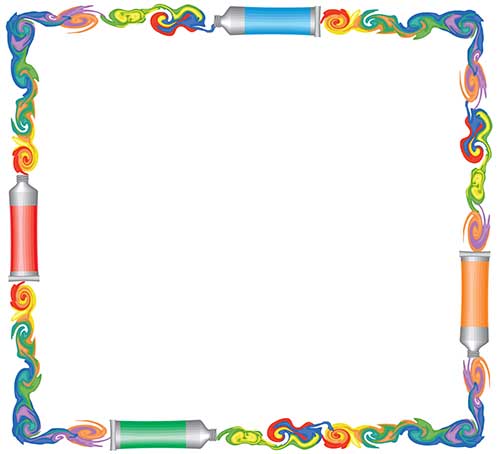 КОНКУРС «ГЕОМЕТРИЧНИЙ».
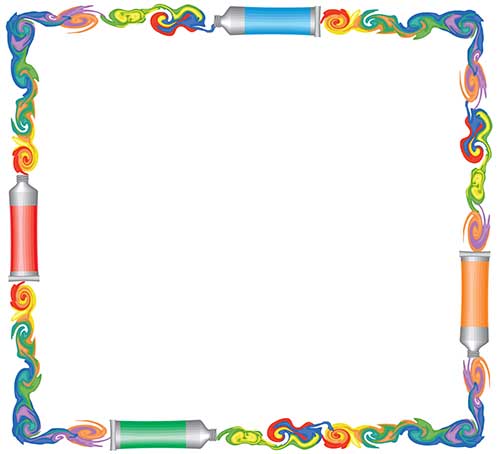 «Фізкультхвилинка»

Ми усі фігури знаємо,
Бо старанно їх вивчаємо.                                                      Дружно обома руками                                                    намалюємо їх з вами:                                                  Коло і трикутник,                                                           квадрат і прямокутник.                                                            Знову коло і трикутник.                                                Фізкультхвилинці кінець.                                    Хто старався - молодець!
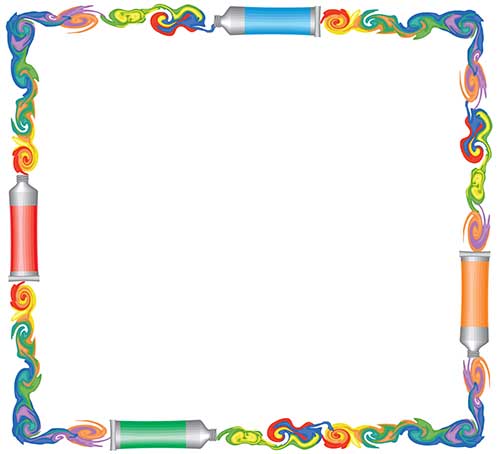 Геометрична гра “ Яка казка заховалась”
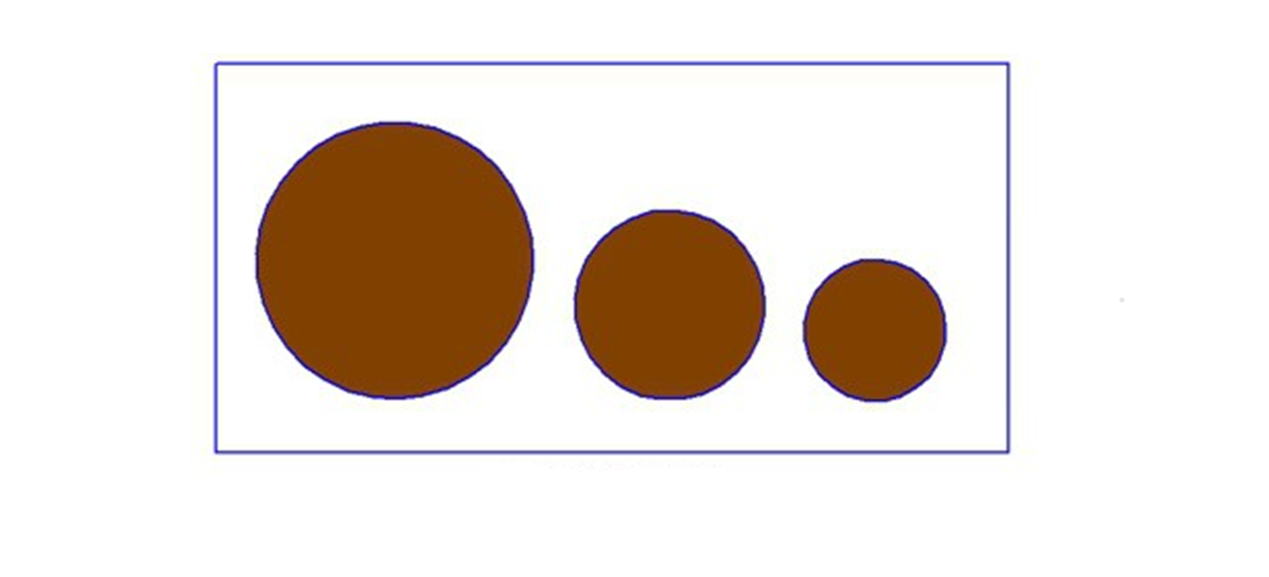 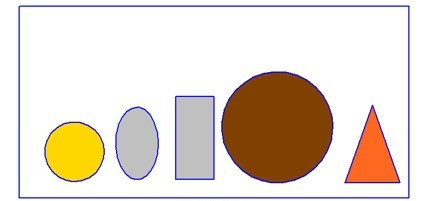 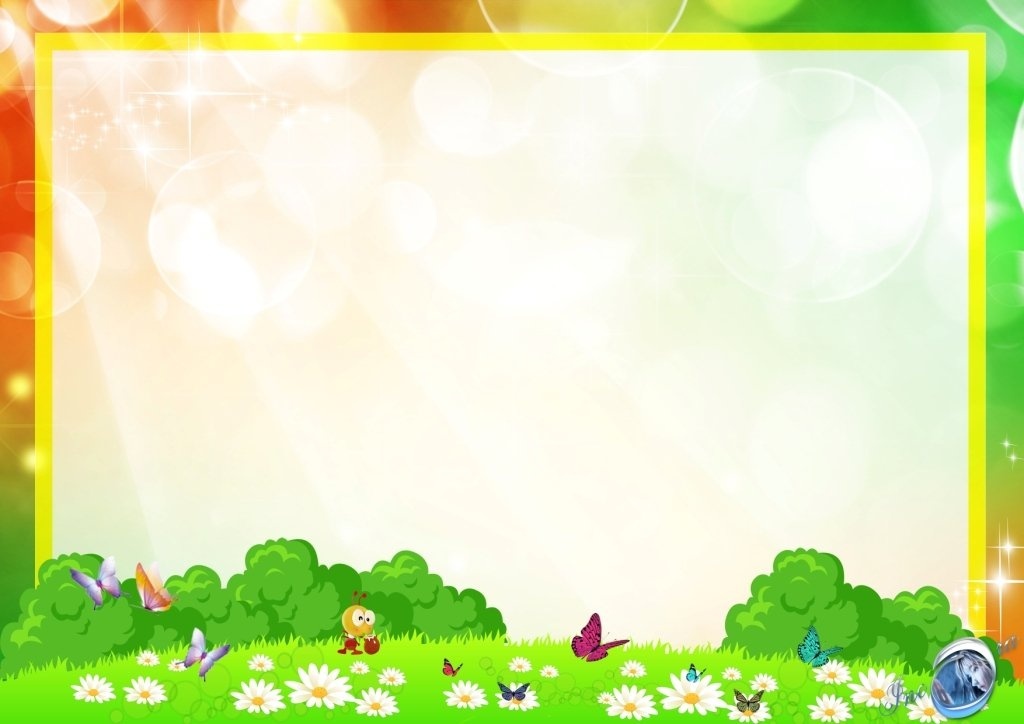 Дякую за увагу.
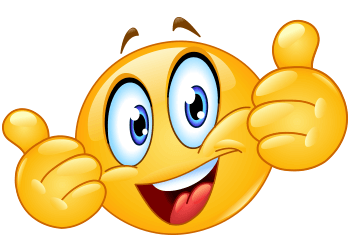